Мелкие предметы – большие опасности
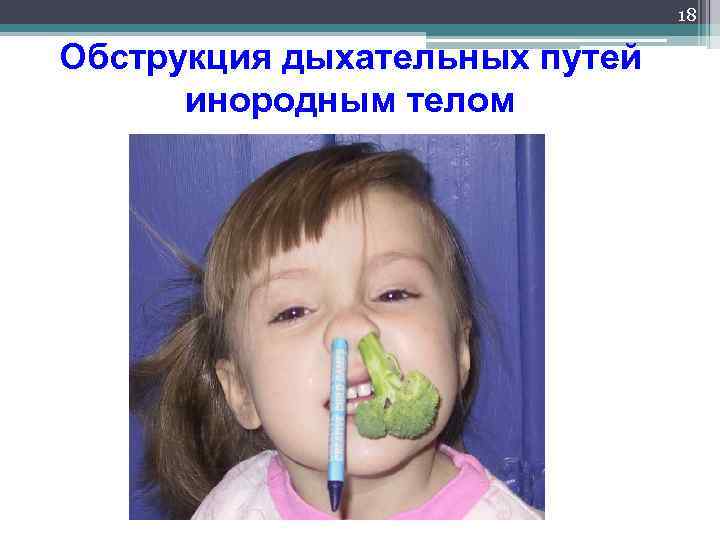 инородные тела в дыхательных путях
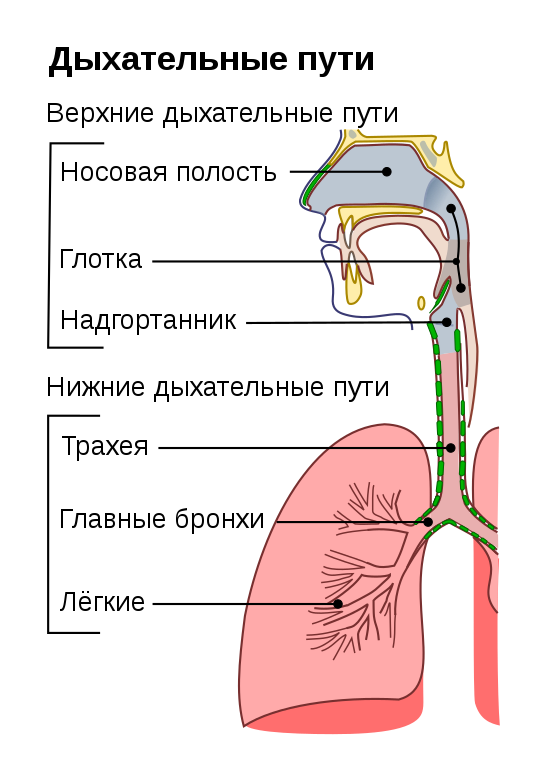 Инородное тело дыхательных путей – любой предмет в просвете дыхательных путей.
Самые опасные –  в гортани и трахее 
(самое узкое место)!
Обструкция дыхательных путей
испуг на лице
синюшность лица
потеря сознания!
1. Полная:
Пострадавший
НЕ кашляет,
НЕ говорит,
НЕ дышит
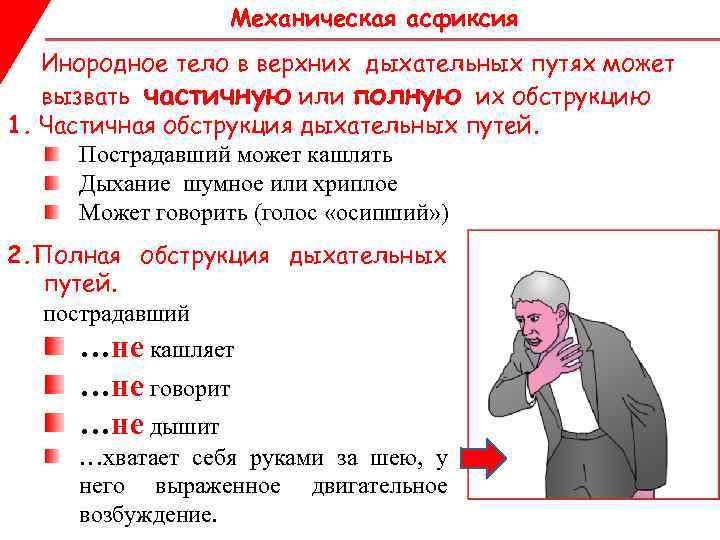 2. Частичная:
- кашель, рвота,
- дыхание шумное или хриплое,
- говорит, голос осипший,
- двигательное возбуждение
- сознание сохранено!
Первая помощь:
1) Неполная обструкция:
Вызовите бригаду СМП (НЕ пытайтесь отвезти в больницу!).
НЕ мешайте кашлять – это самое эффективное средство!
НЕ стучите по спине.
Если кашля нет, но в сознании: выполните прием Геймлиха.
2) полная обструкция: если еще в сознании - поторопитесь выполнить прием Геймлиха!
Если уже без сознания – начинайте сердечно-легочную реанимацию!
Прием Геймлиха
Для младенцев (до 1 года): в сознании!
Очистите ротовую полость.
Выполните серию из 5 ударов между лопаток:
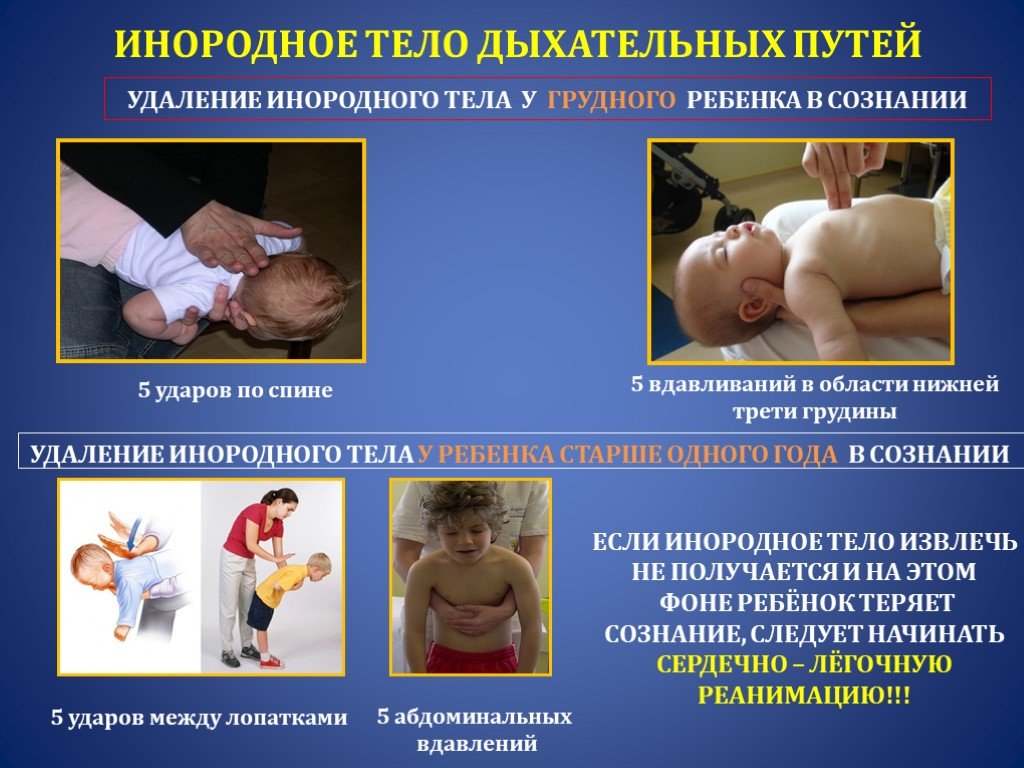 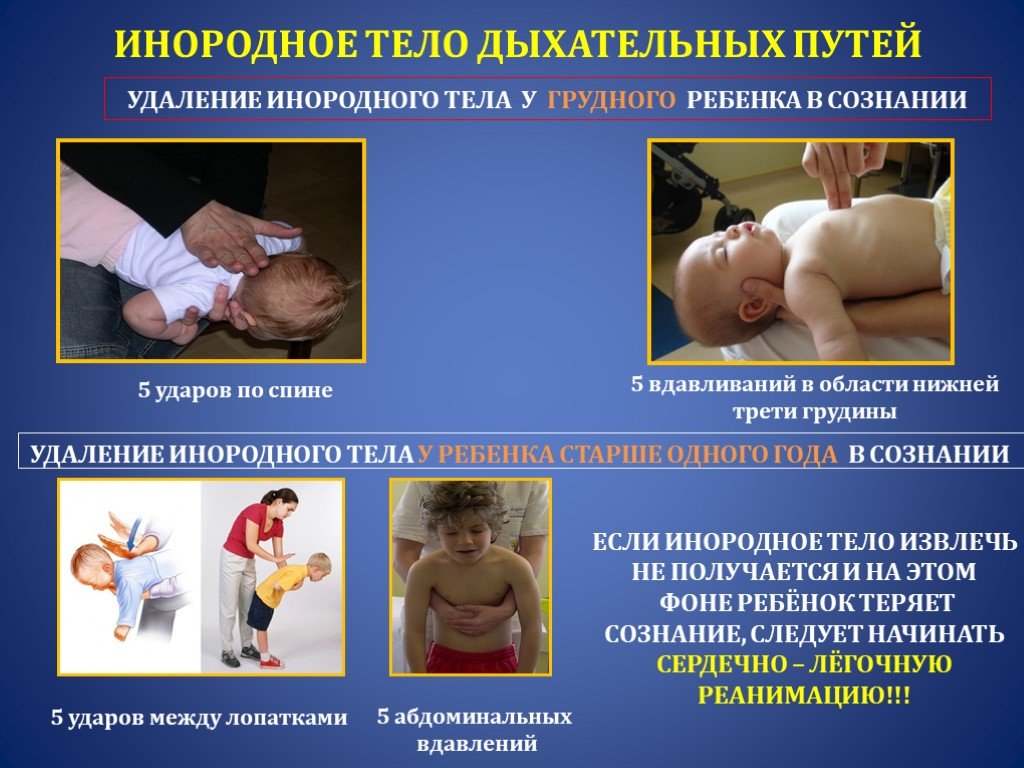 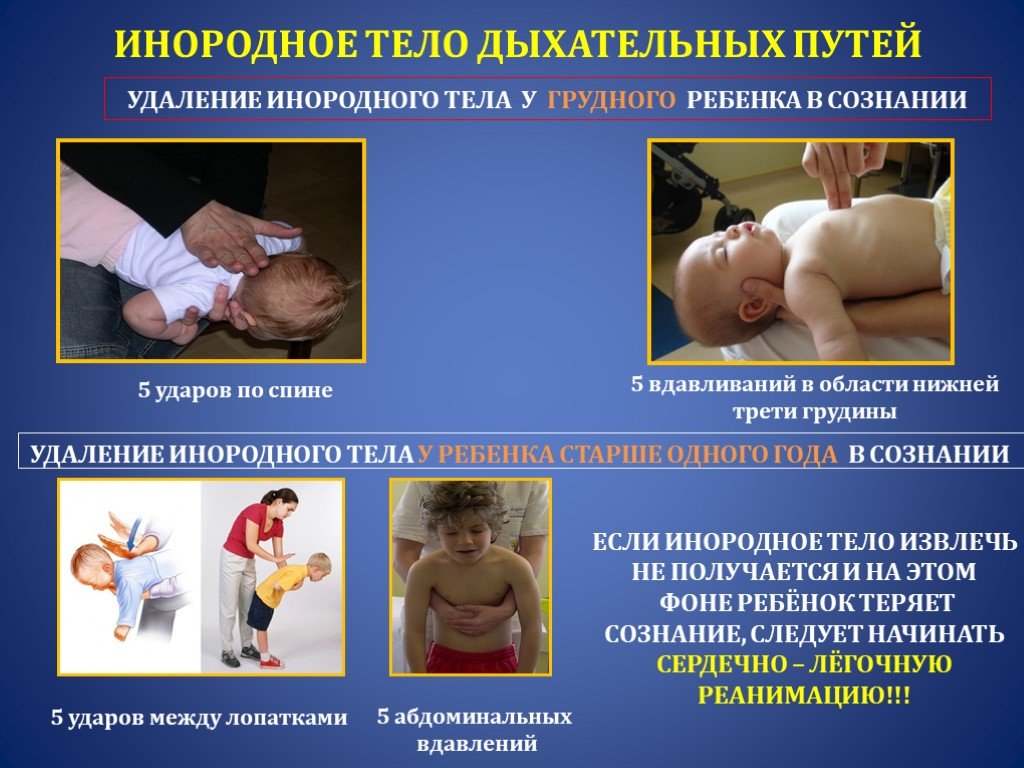 3. Переверните на спину. Положите себе на бедро или другую твердую поверхность головой ниже грудной клетки.
4. Сделайте 5 быстрых толчков, сжимая грудь 
на 1/3 высоты грудной клетки.

Если есть маникюр – 
можно выполнять костяшками пальцев.
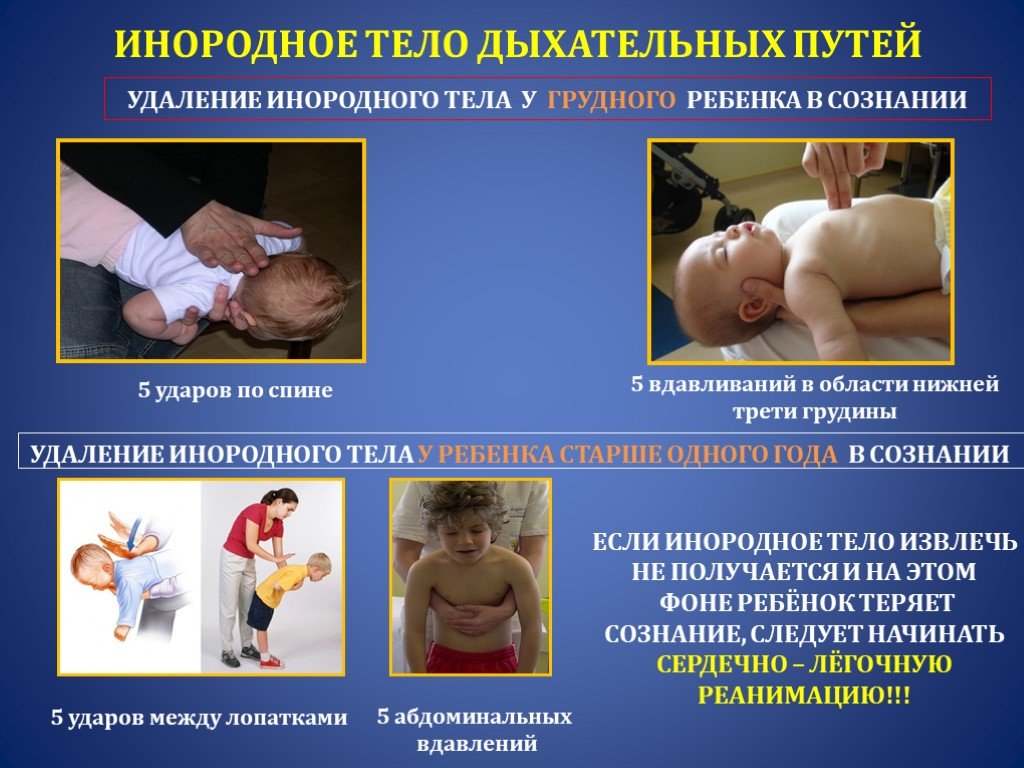 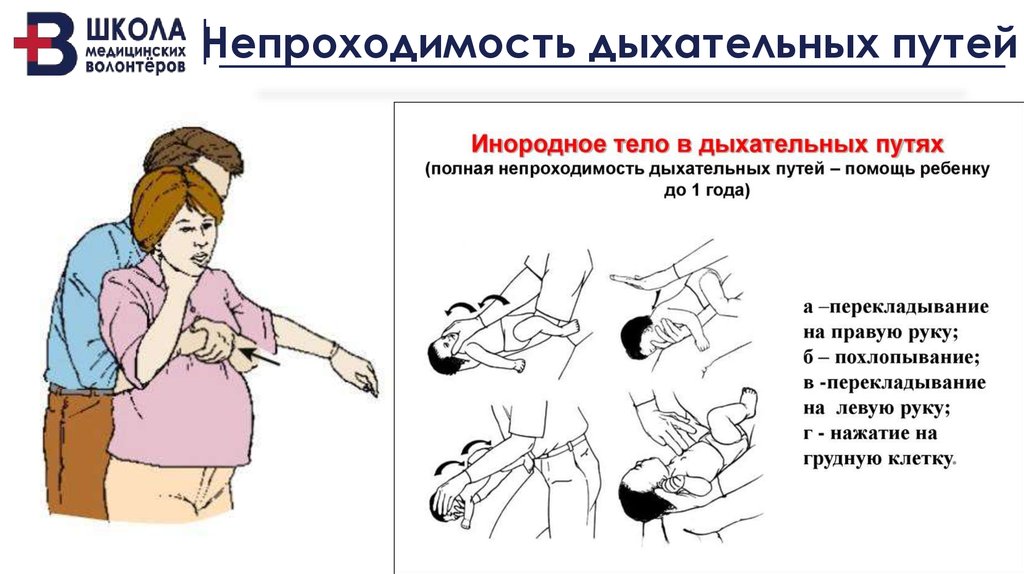 5. Продолжайте серию из 5 ударов между лопаток и 5 компрессий грудины до момента удаления инородного тела, кашля/крика/плача либо до потери сознания.
Прием Геймлихадля детей старше 1 года и взрослых: в сознании!
Серия ударов - только при наклоне туловища, через колено, спинку стула.
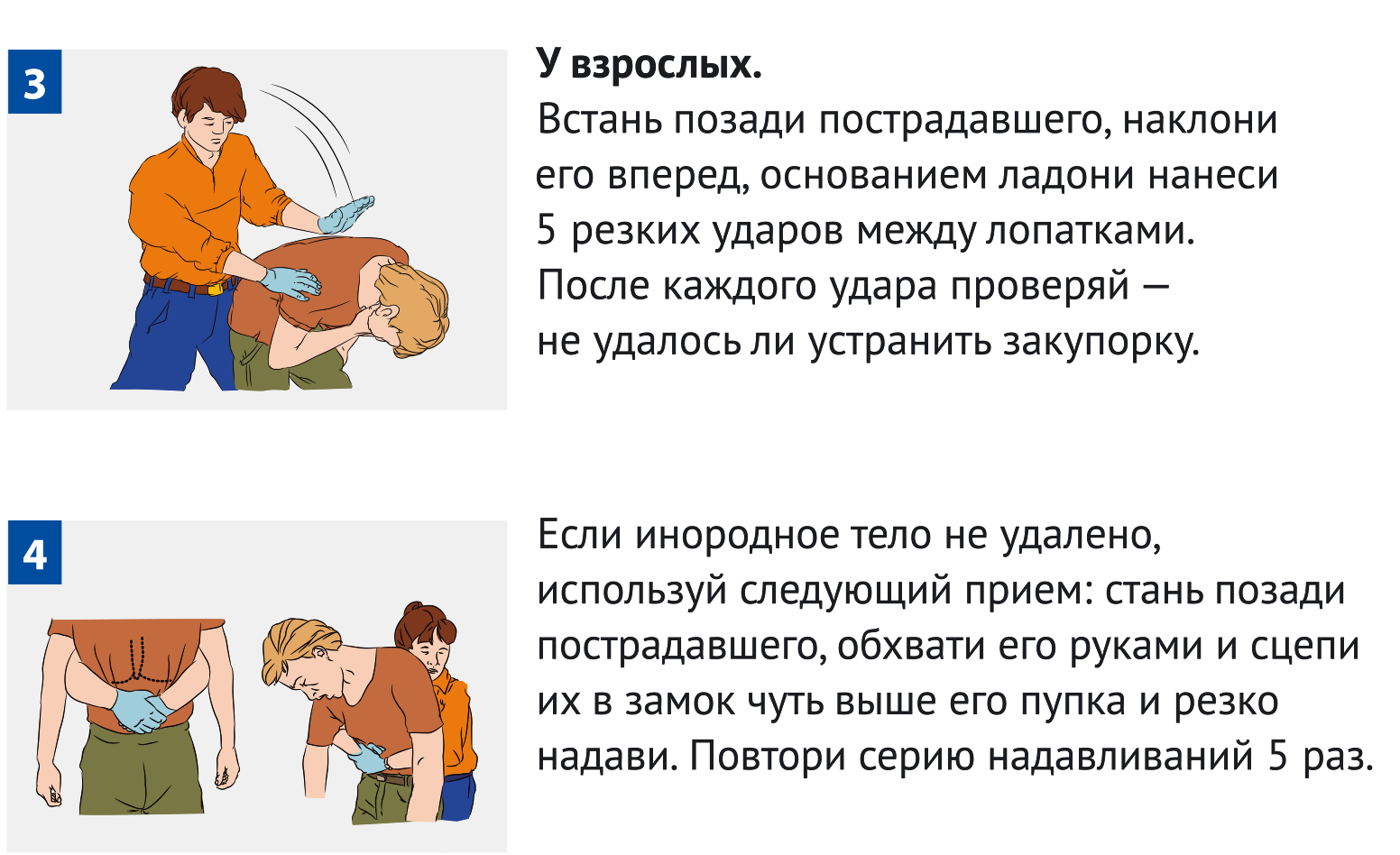 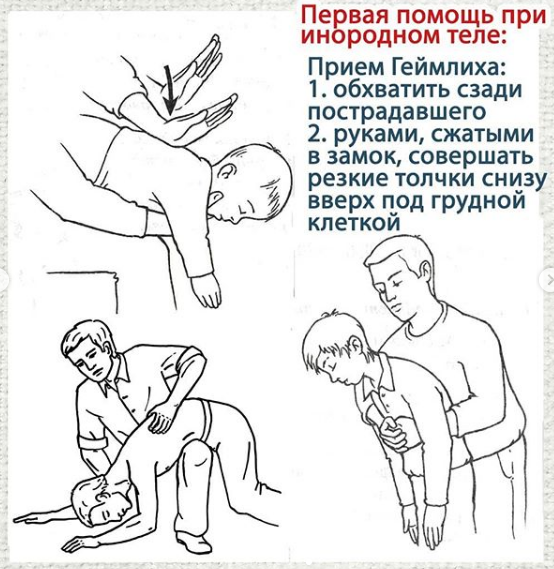 2. Серия компрессий: 
- вы позади, обхватываете руками поясницу;
 одна рука в кулак и на животе между мечевидным отростком грудины и пупком; другая рука обхватывает кулак; 
- сделайте 5 резких толчков снизу вверх.
Повторяйте прием, пока инородное тело не выскочит из горла и дыхательные пути не освободятся, либо до потери сознания.
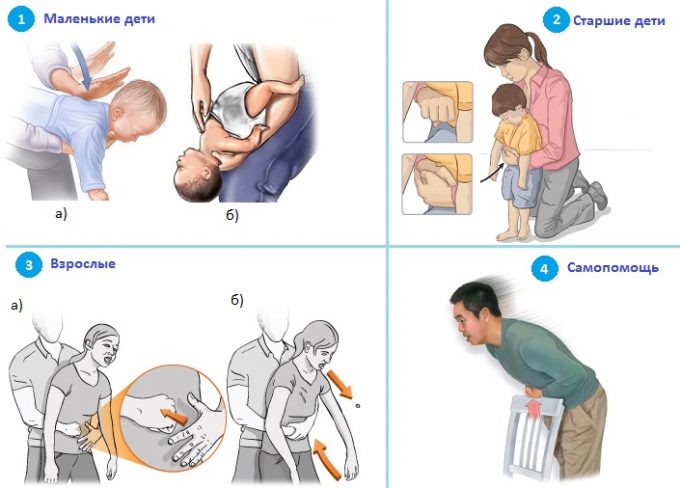 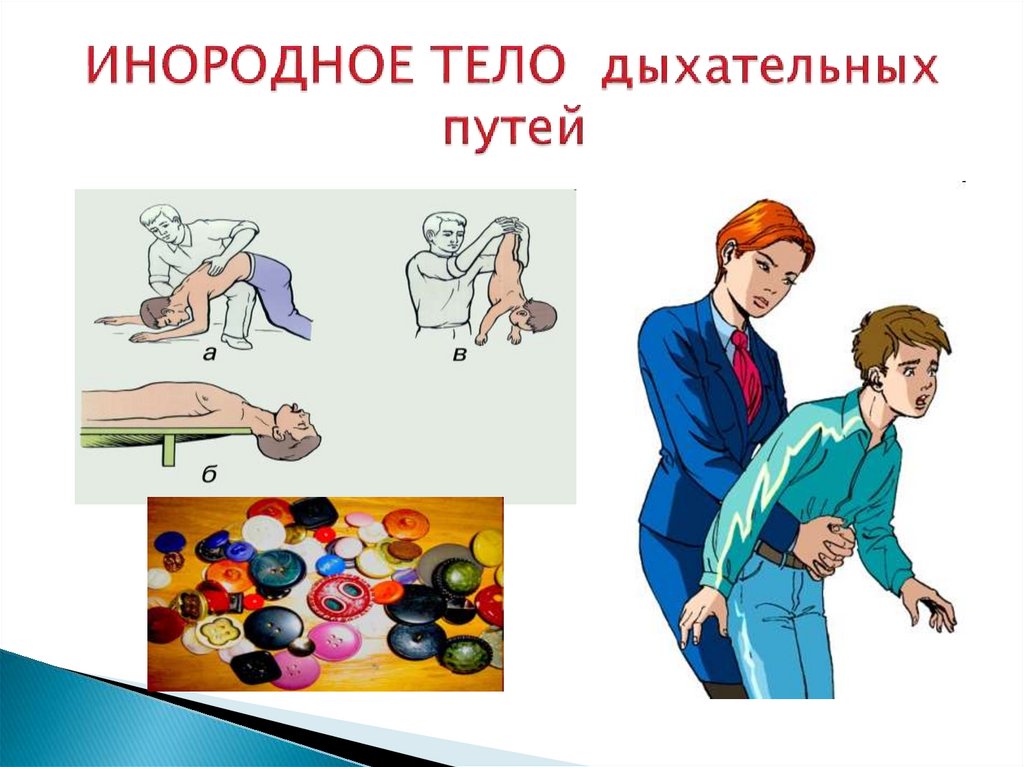 Если пострадавший тучный:
Прием Геймлиха в положении лежа на спине (эпигастральные толчки):
- вы верхом на бедрах лицом к голове;
- руки в замке и на животе между мечевидным отростком грудины и пупком;
- весом тела энергично давите на живот от себя вверх к диафрагме;
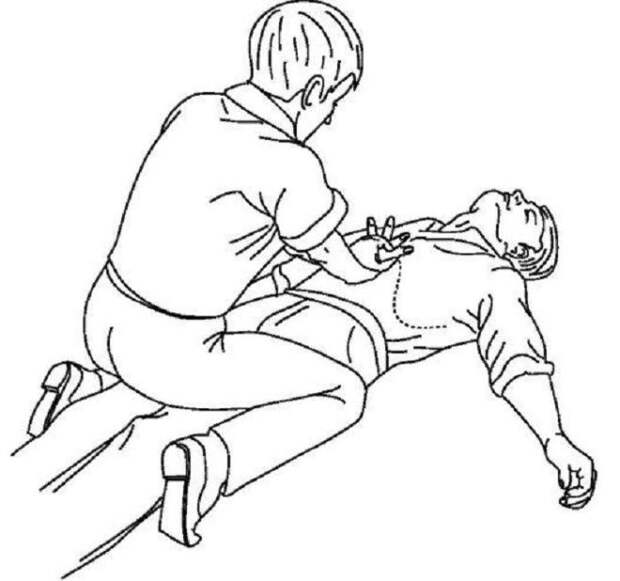 Важно: голова пострадавшего не должна быть повернута в сторону!
Повторяйте до освобождения дыхательных путей, либо до потери сознания.
Если перед Вами беременная женщина на поздних сроках беременности:
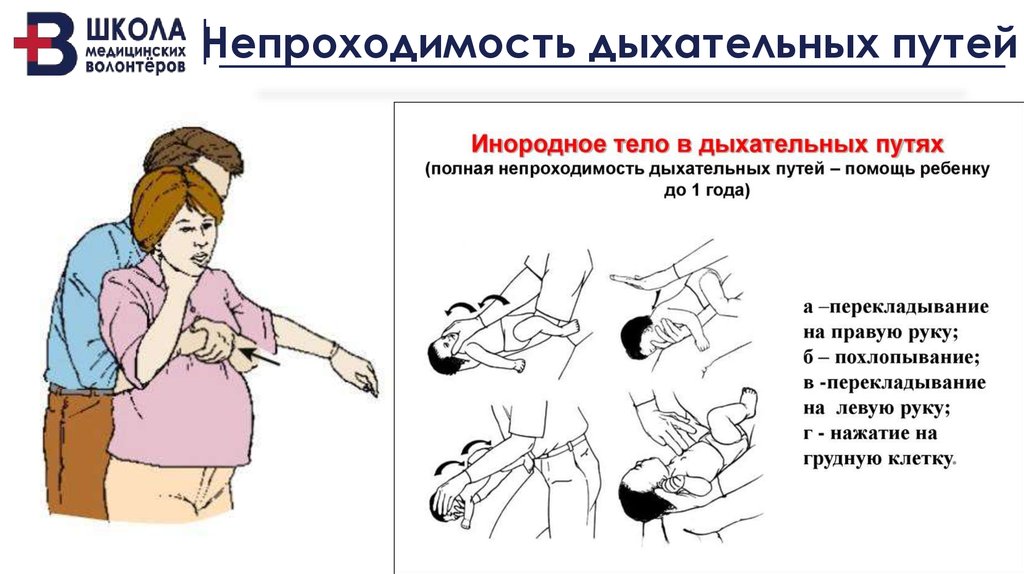 Обычный прием Геймлиха, 
НО надавливаете выше – НЕ 
на живот, а на середину грудной клетки, соблюдая осторожность.
Если инородное тело извлечь не получается и пострадавший теряет сознание –
немедленно начинайте
сердечно-легочную реанимацию!